Legislative framework for a Union sustainable food system
European Union
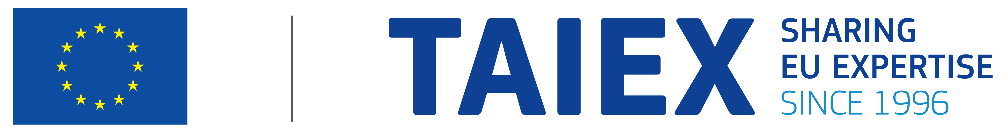 New framework legislation on a Union sustainable food system
OVERARCHING OBJECTIVE:
Set the foundations for the systemic changes that are needed by all actors of the food system, including policy makers, business operators and consumers in order to accelerate the transition to a sustainable EU food system.
Promote policy coherence at EU and national level, mainstream sustainability in all food-related policies and strengthen the resilience of food systems.
Elements of the FSFS
Common definitions;
General objectives to be pursued vis-à-vis sustainability of the food system in all future Union and national law, anchoring in law the objectives of the F2F communication;
General principles targeting policy makers: future and existing legislation will be aligned/adapted where relevant to those principles;
Governance provisions to frame and encourage multilevel engagement;
‘Favourable food environment’ provisions;
Monitoring and enforcement provisions
Policy options for push measures
Option 0
Option 1
Requirements within FSFS
Option 4
Option 5
Option 3
Option 2
Do nothing0
Review and alignment of sectoral legislation through requirements, in line with FSFS objectives/principles
Voluntary
A combination of  options 2, 3 (primary responsibility) and 4 (sustainability requirement) 

The options are not mutually exclusive
Elimination from the Union market of the least sustainable food systems operations/products by setting minimum sustainability requirements based on the ‘do no harm principle'
Increasing compliance with sustainability standards by explicitly establishing the
primary responsibility of business operators (strengthened due diligence) for sustainability purposes
4B – Products produced and placed in the EU (imports are covered in the scope)
4A – Only products produced in the EU
4
Pull measures: sustainability labelling
Option 0
Option 1
Regulatory options
Option 2
Option 3
Option 4
New EU framework for sustainability labelling
Voluntary
General framework for sustainability related information to consumers for all foods + voluntary harmonised EU sustainability label
Sustainability labelling provisions developed in sector specific legislation
General framework for sustainability related information to consumers for all foods + mandatory harmonised EU sustainability label
Do nothing0
4b: for all EU and imported food products
4a: for all EU food products
3b: all food products
3a: only for food products of higher sustainability performance.
5
Pull measures: sustainable public procurement
Option 0
Regulatory options
Option 1
Option 3
Option 2
General provisions and requirements aiming to raise awareness and improve skills and knowledge of  SPP, capacity building and support authorities in using public procurement strategically
Do nothing0
Voluntary
Mandatory general and specific requirements
6
Consultation activities for the FSFS
OPEN PUBLIC CONSULTATION:
12 weeks of consultation in all EU languages from 28 April 2022 to 21 July 2022
Total of 2670 responses 
 WORKSHOPS with EP, EESC, CoR, relevant EU agencies:
End of May/June and October 2022
  TARGETED STAKEHOLDER CONSULTATIONS:
Organized by SANTE external contractor (Ecorys):
Interviews – July/August/September 2022
Targeted surveys – July/August/September 2022
Stakeholder workshops – September/October 2022
SME survey running from 31 August to 30 October 2022
OPC : preliminary results
Thank you